Figure 2. Confirmation of the lack of BDNF-induced response by nuclear Fos expression in neurons expressing tTrkB, a ...
Cereb Cortex, Volume 15, Issue 3, March 2005, Pages 291–298, https://doi.org/10.1093/cercor/bhh130
The content of this slide may be subject to copyright: please see the slide notes for details.
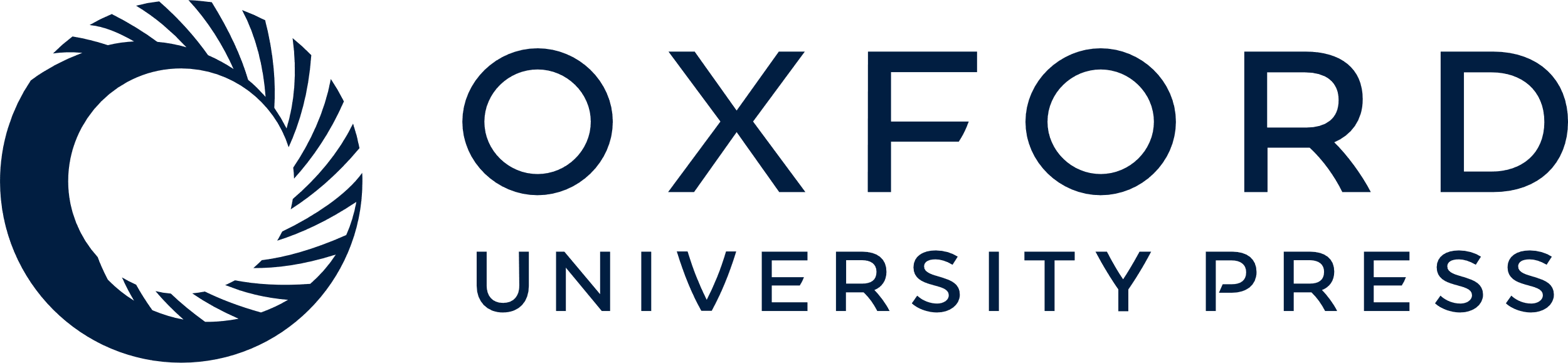 [Speaker Notes: Figure 2. Confirmation of the lack of BDNF-induced response by nuclear Fos expression in neurons expressing tTrkB, a kinase-defective receptor for BDNF. (A, B) Treatment with 10 ng/ml BDNF for 1 h induces expression of nuclear Fos (red) in control lacZ + hrGFP-expressing neurons (A, yellow in the merged image), but not in tTrkB + hrGFP-expressing neurons (B). Scale bar, 20 μm. (C) Treatment with 10 ng/ml BDNF induces a significant increase in nuclear Fos expression in lacZ-expressing neurons, which is suppressed in tTrkB-expressing neurons (**P < 0.01 as compared with the lacZ-expressing neurons, Mann-Whitney U-test, n = 116–341 neurons). The increase in Fos fluorescent intensity in neurons expressing hrGFP is expressed as a percentage of the increase observed in the lacZ-expressing neurons.


Unless provided in the caption above, the following copyright applies to the content of this slide: Cerebral Cortex V 15 N 3 © Oxford University Press 2004; all rights reserved]